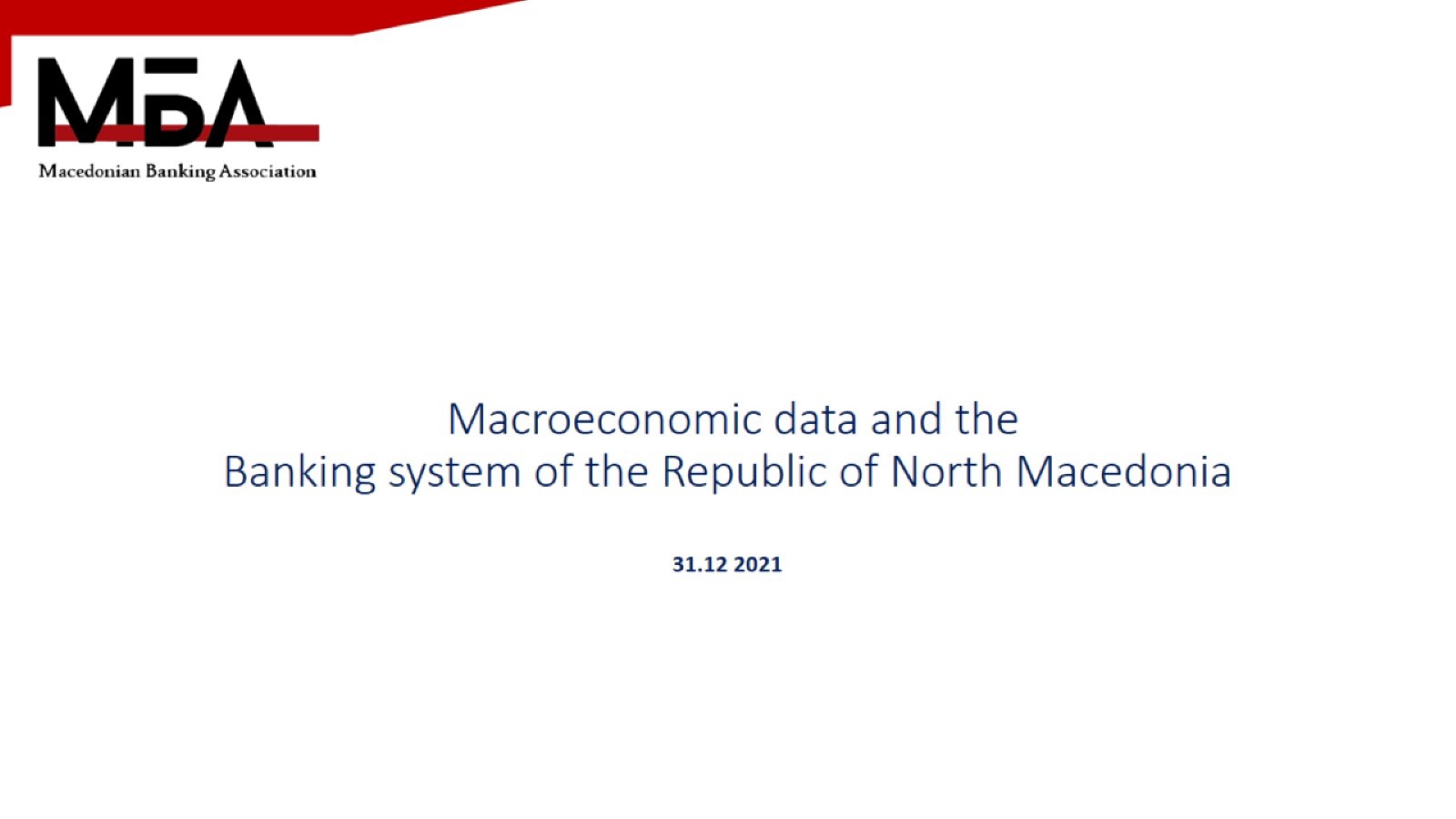 Macroeconomic data and the Banking system of the Republic of North Macedonia 31.12 2021
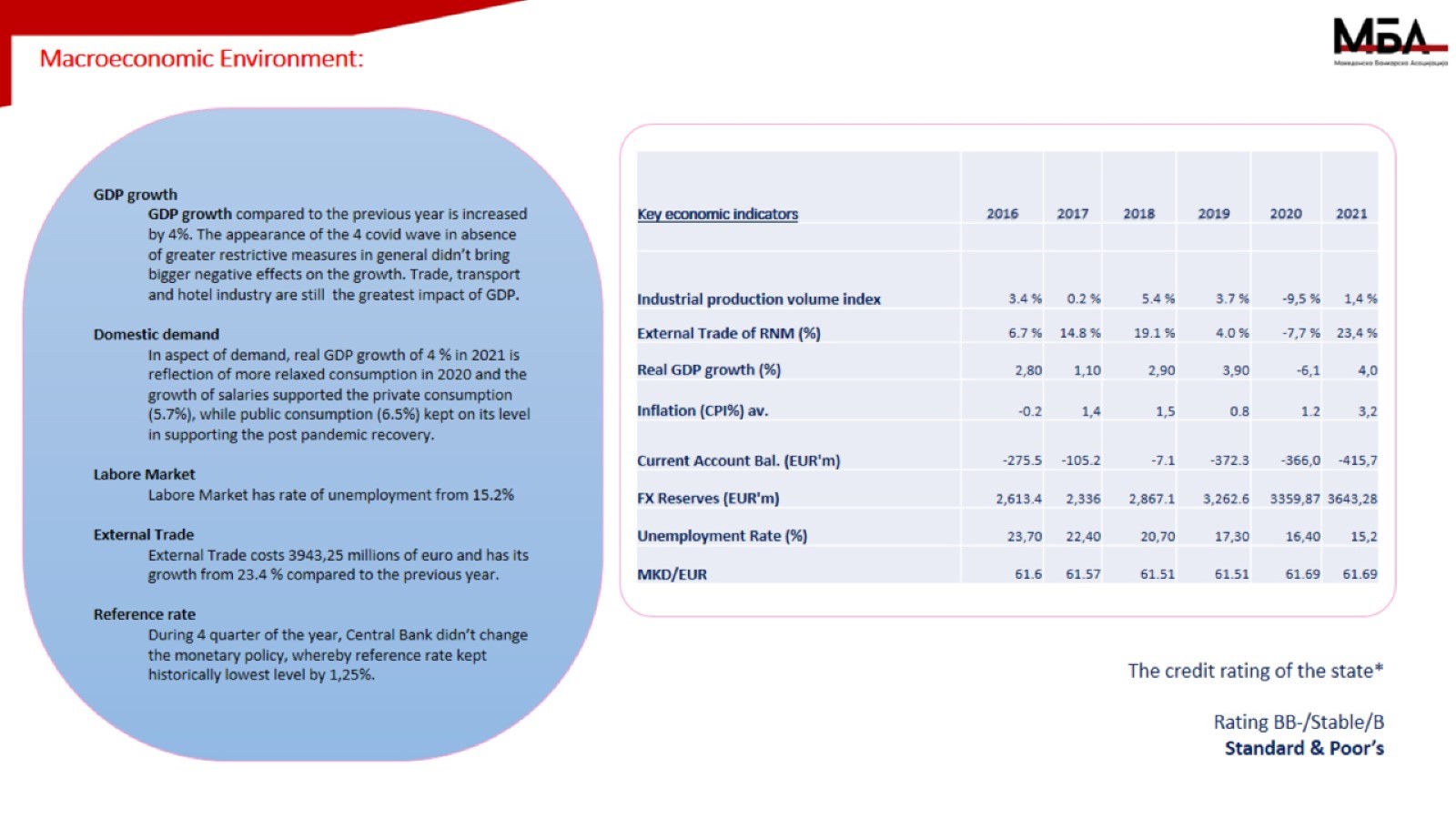 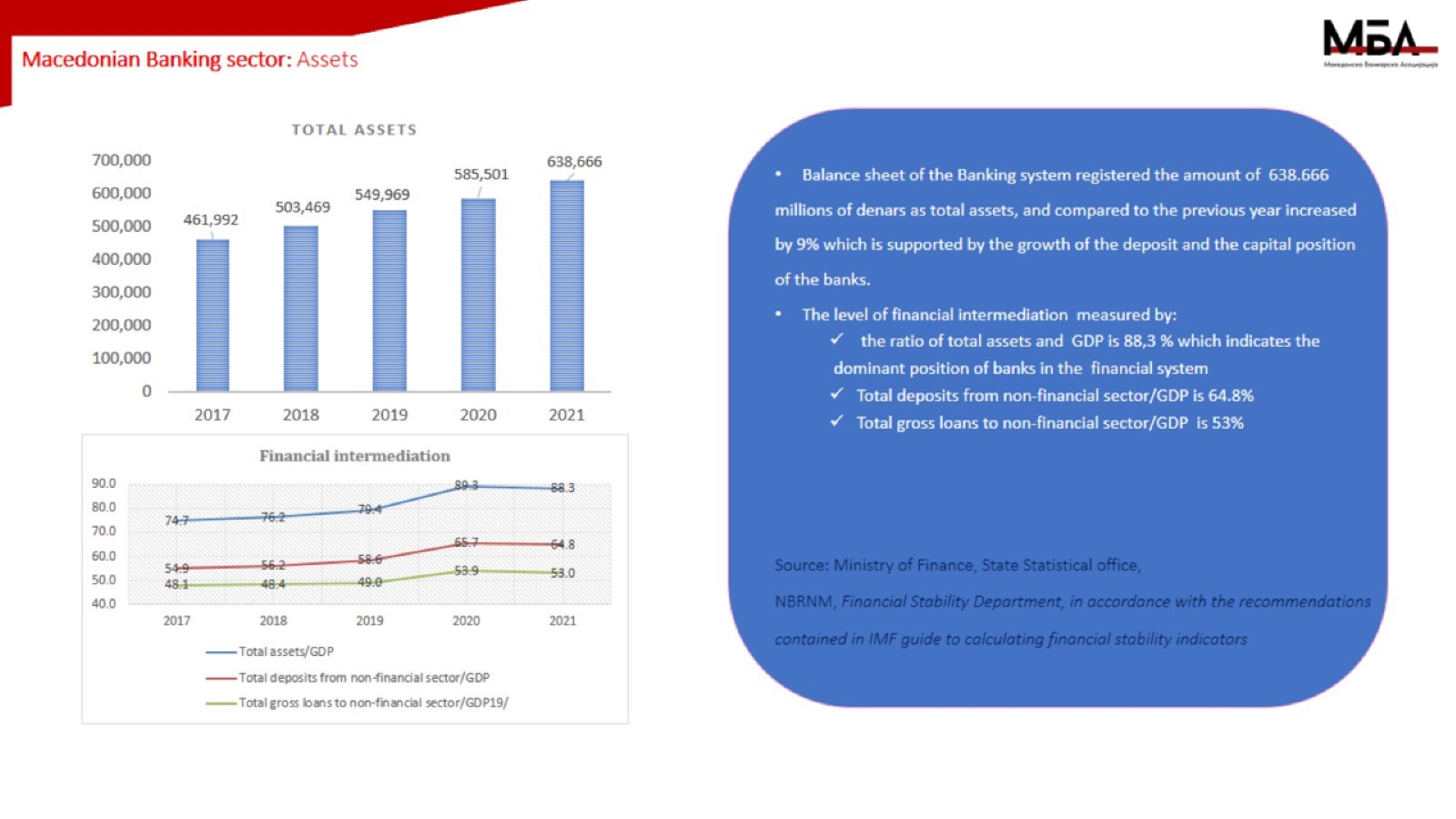 Macedonian Banking sector: Assets
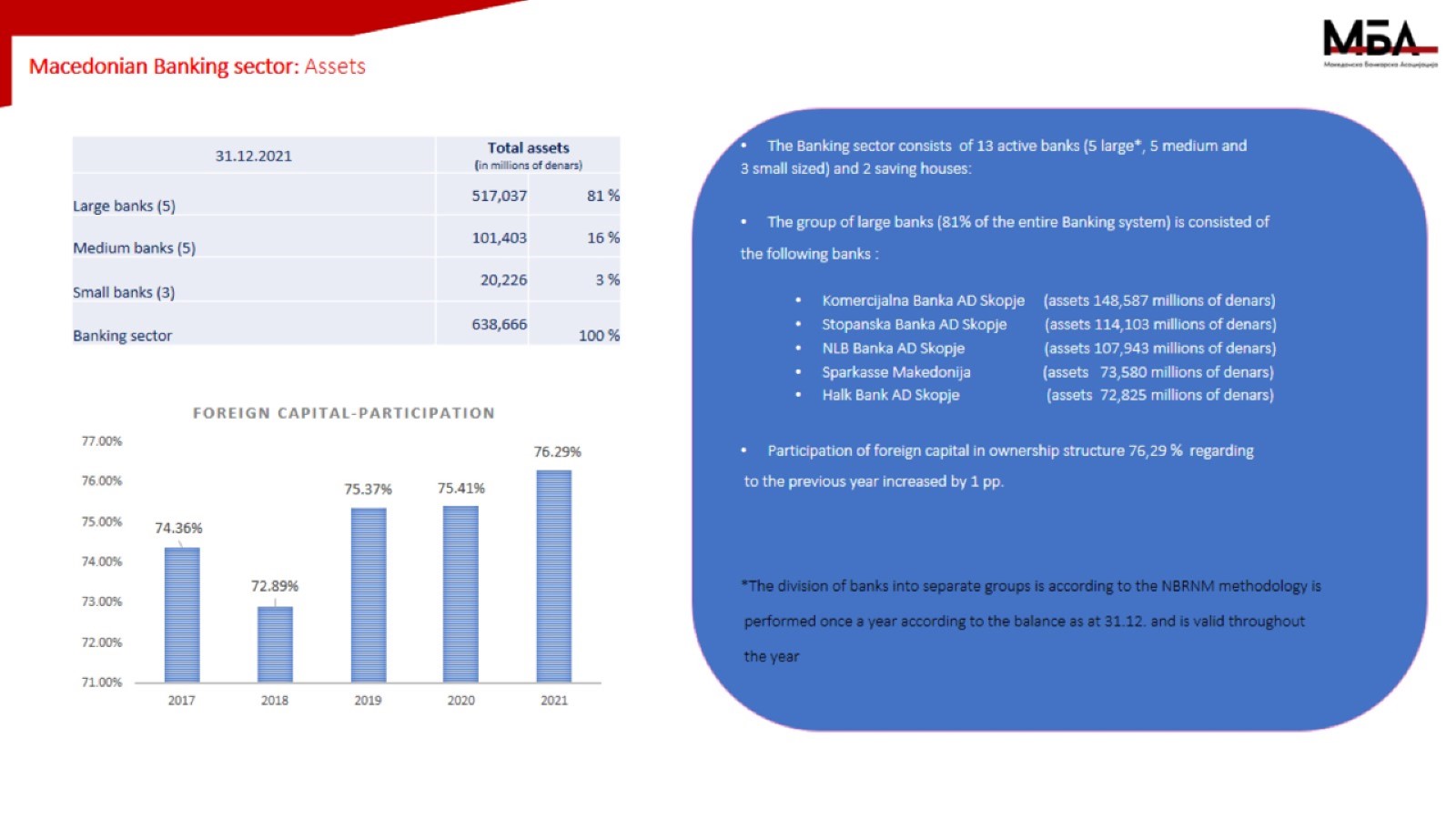 Macedonian Banking sector: Assets
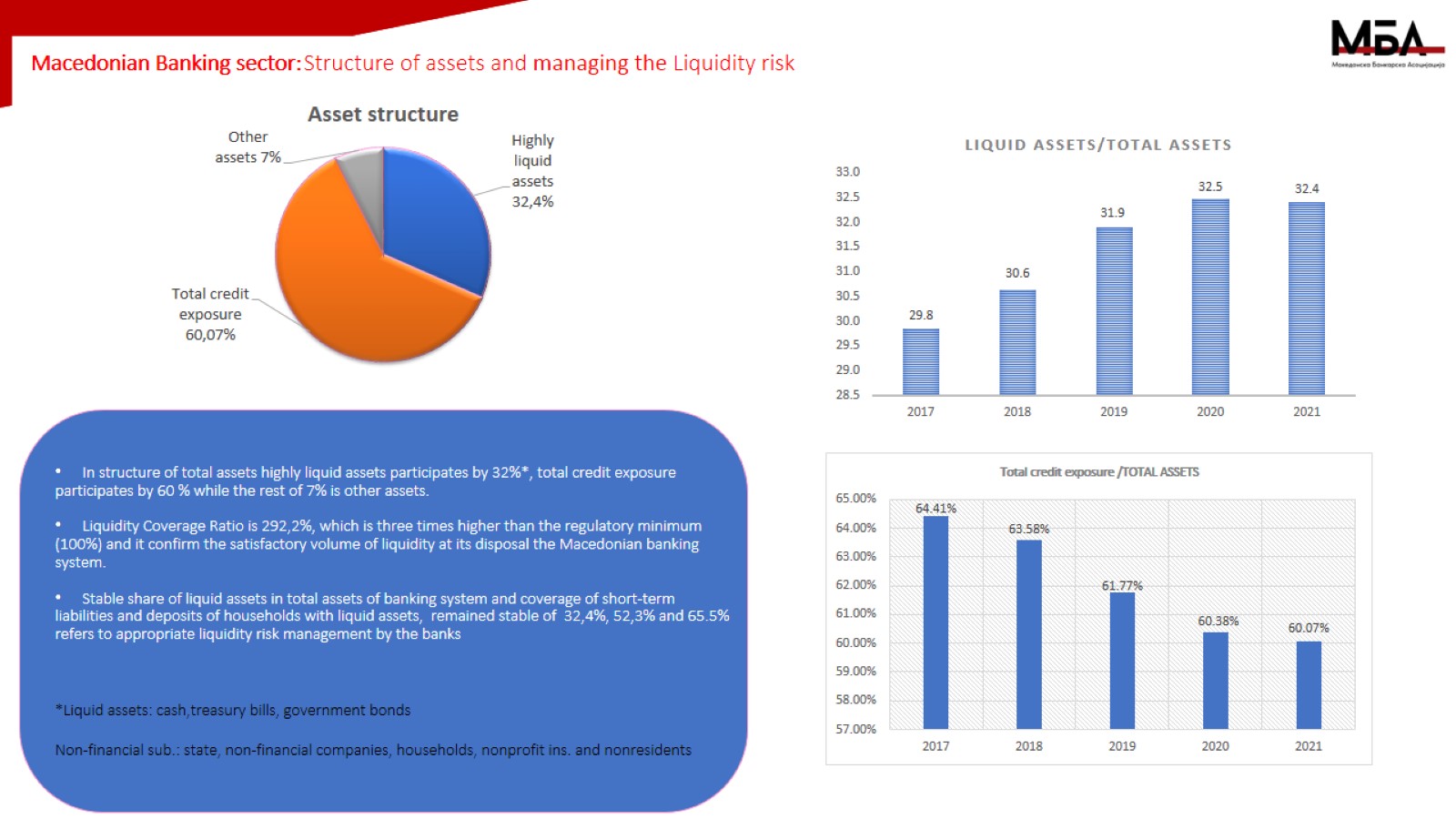 Macedonian Banking sector: Structure of assets and managing the Liquidity risk
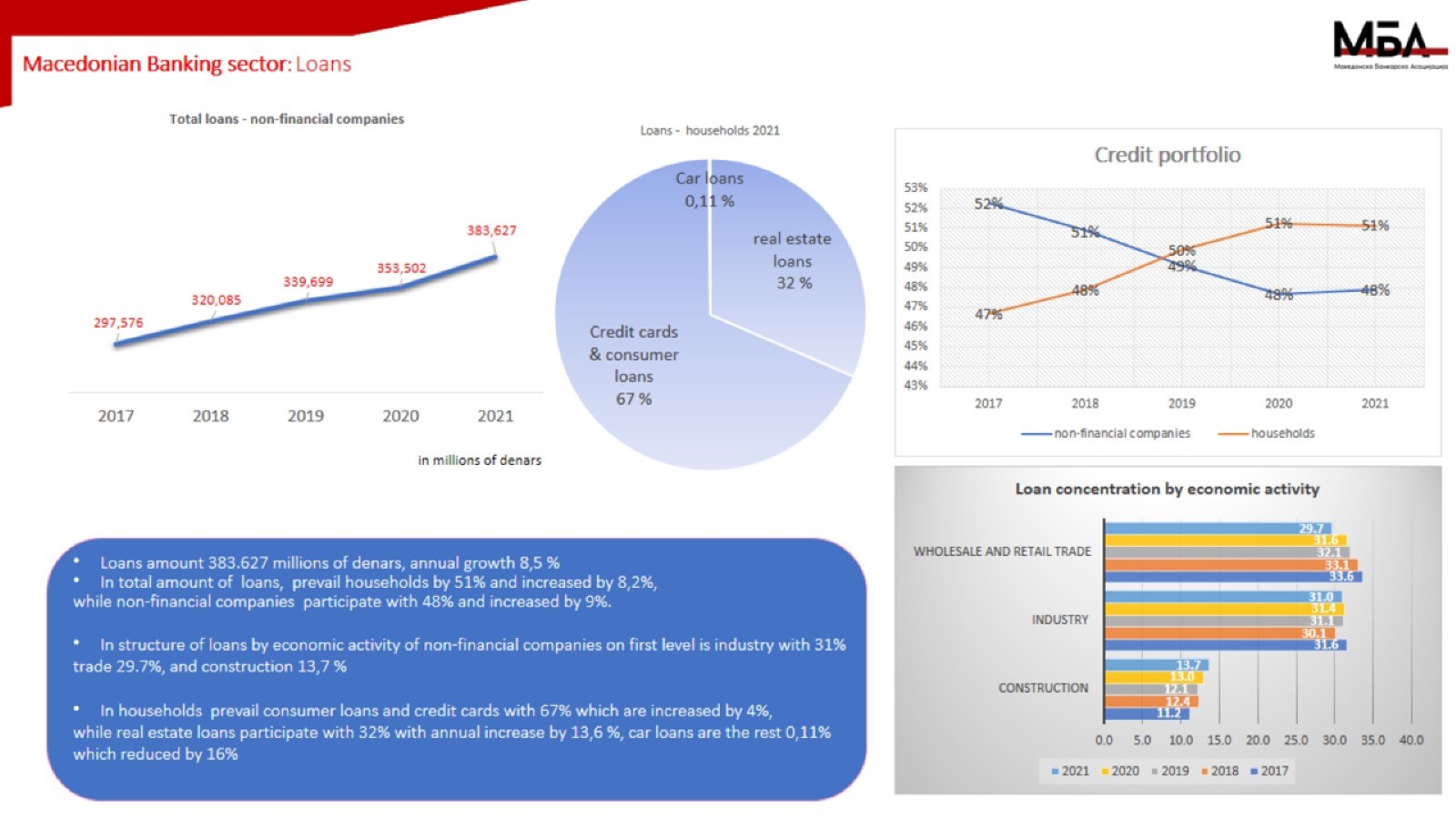 Macedonian Banking sector: Loans
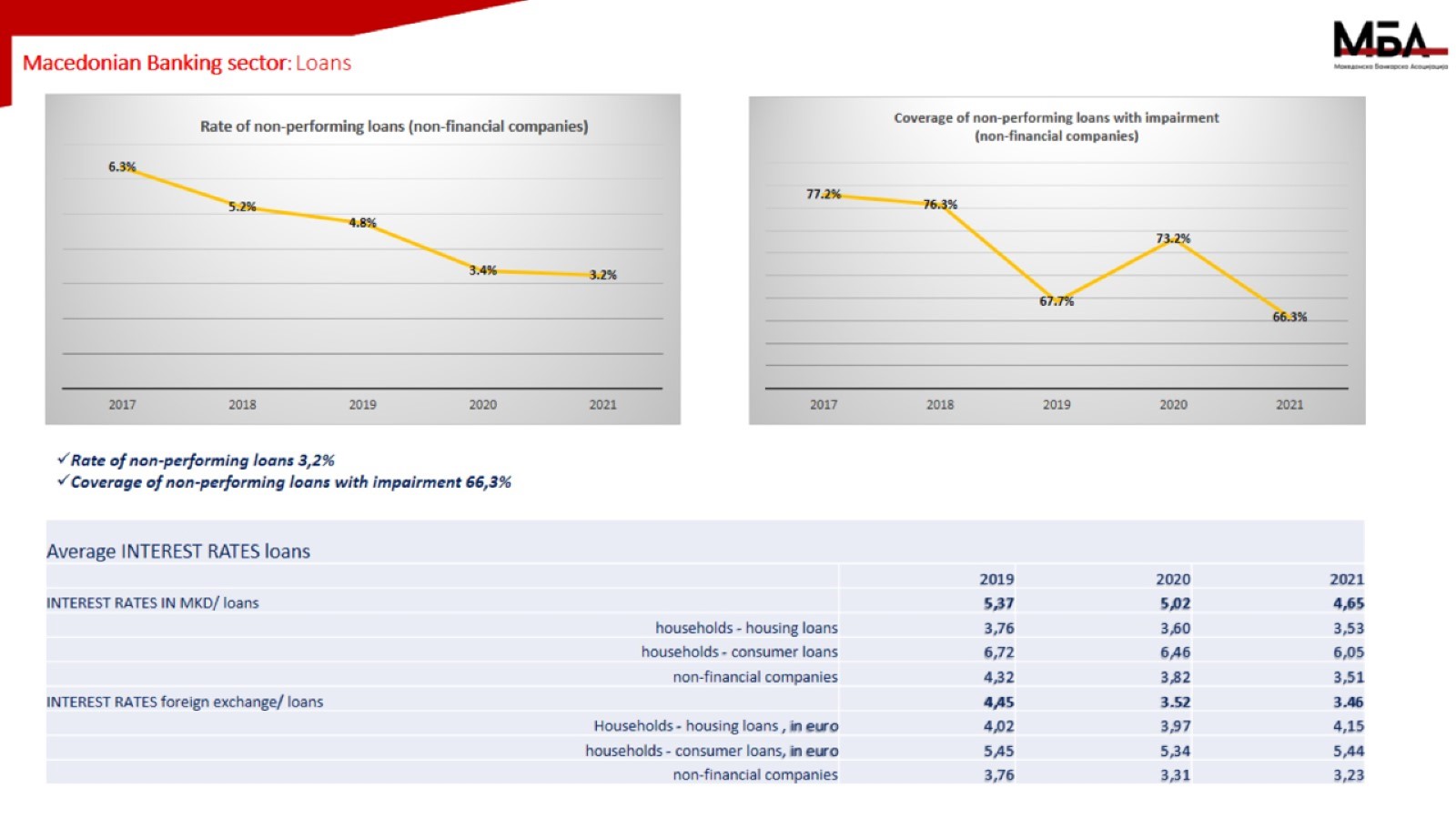 Macedonian Banking sector: Loans
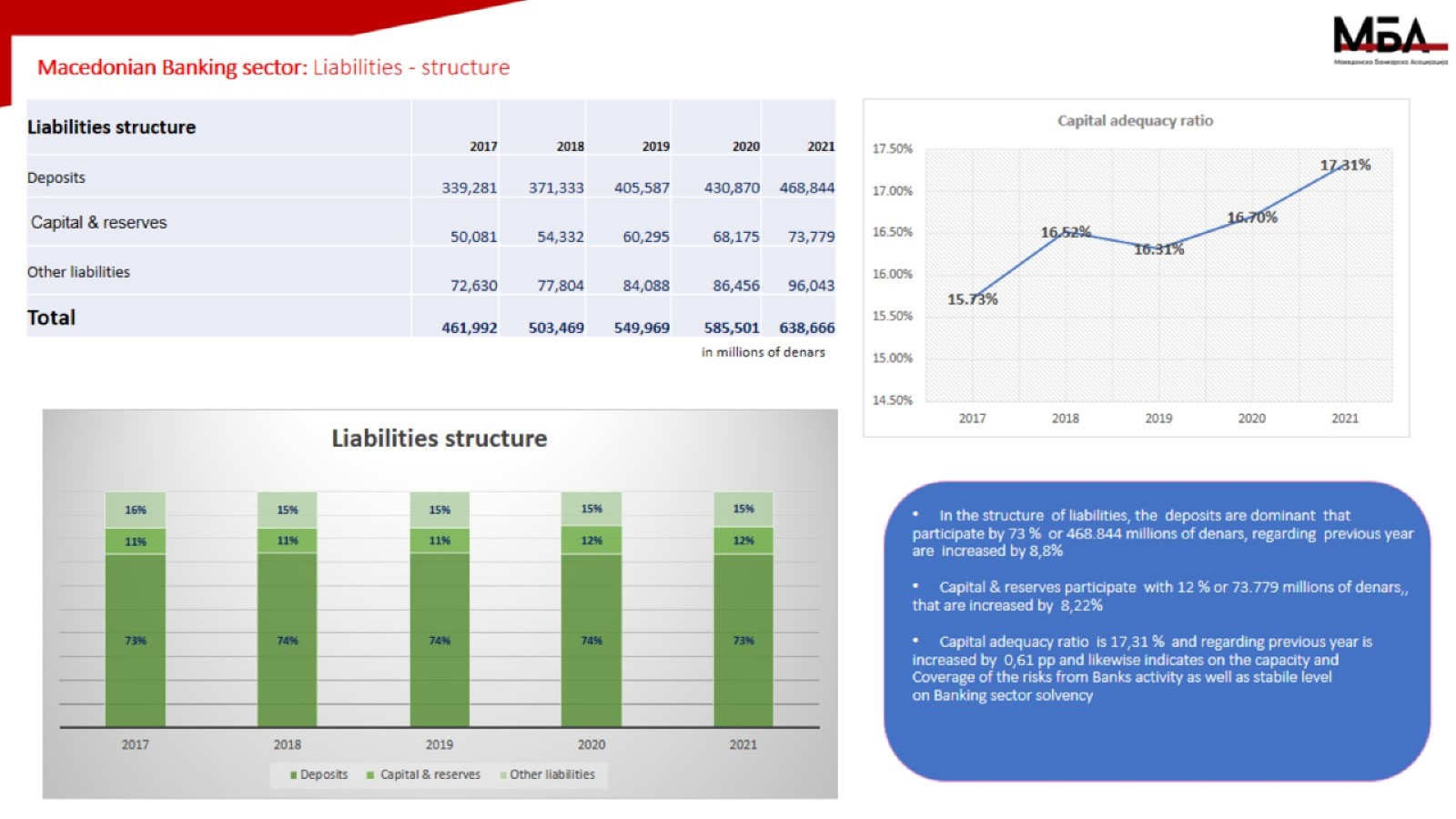 Macedonian Banking sector: Liabilities - structure
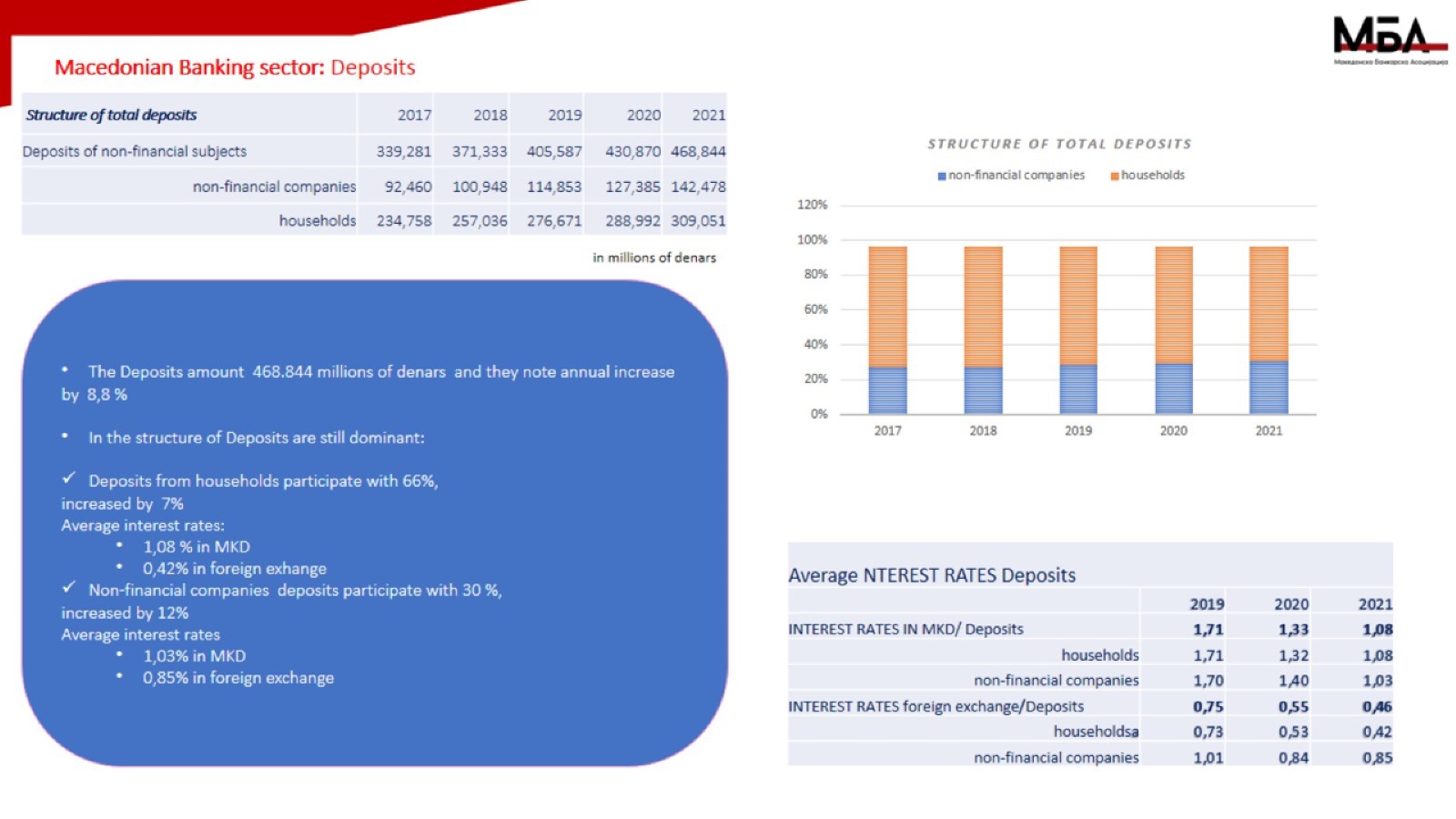 Macedonian Banking sector: Deposits
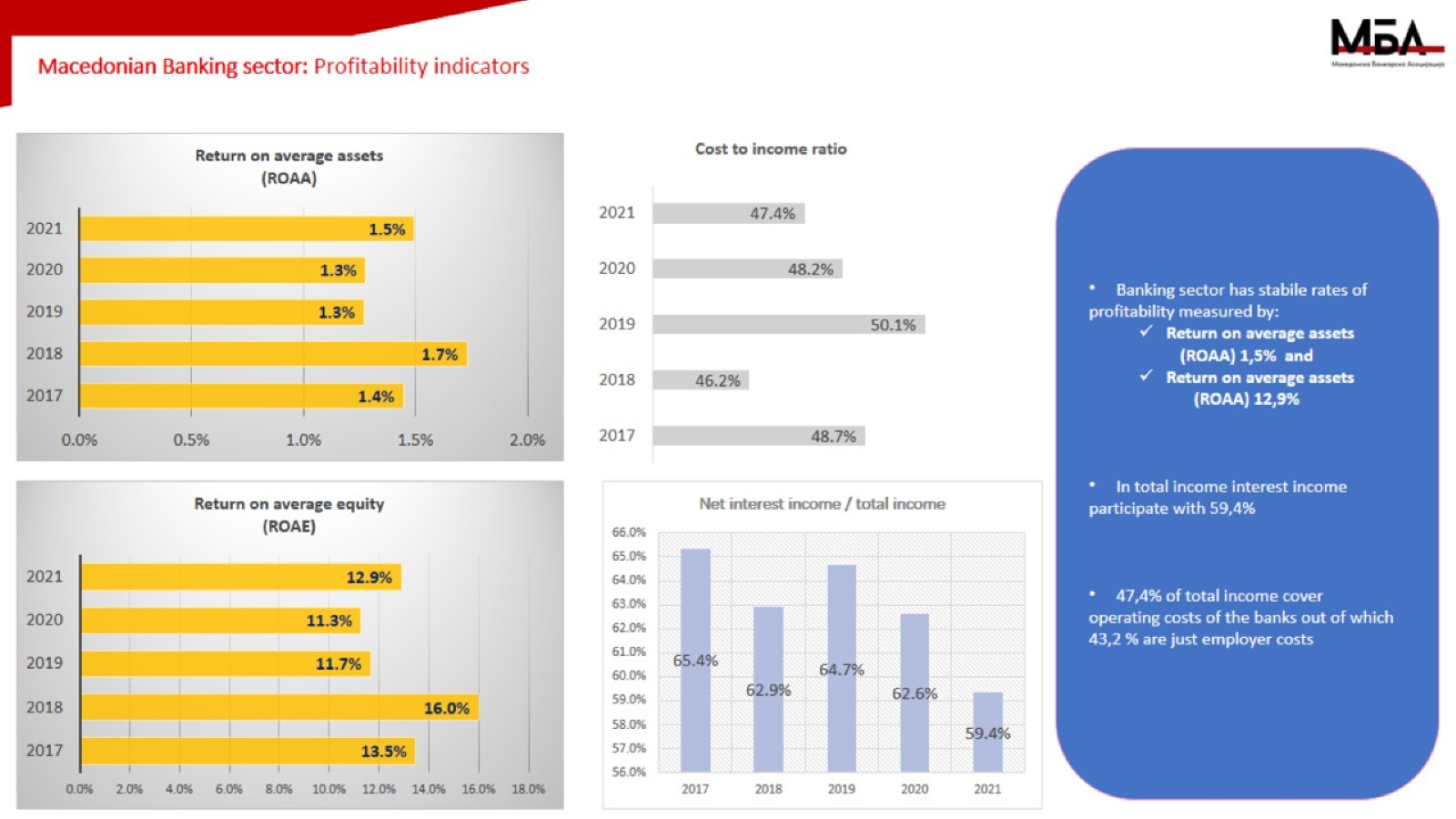 Macedonian Banking sector: Profitability indicators